Виртуальная экскурсия в детскую городскую библиотеку          г.  Самары
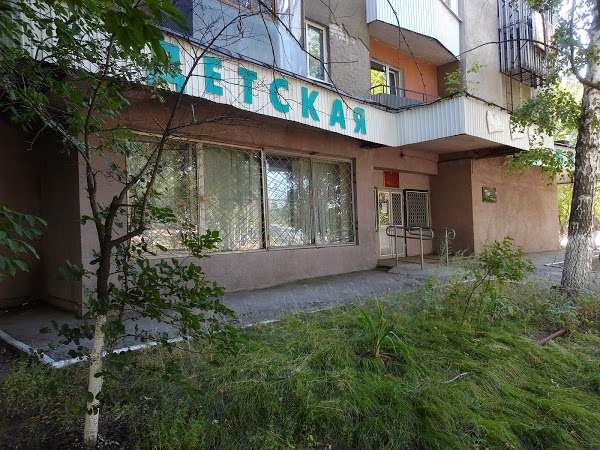 ВОСПИТАТЕЛЬ МБДОУ  № 74 высшей квалификационной  категории 
    Яковлева Марина Петровна
Цели и задачи.
-Знакомство детей с детской библиотекой (для чего нужна, кто там работает, что в ней находиться, где храниться книги и т.д.)
-Формировать представление о работе библиотекаря
-Развивать умение внимательно слушать рассказ воспитателя и библиотекаря
-Формировать любви и бережного отношения к книгам
-Формирования интереса и уважения к профессии библиотекаря
-Закрепления навыков поведения в здании библиотеки.
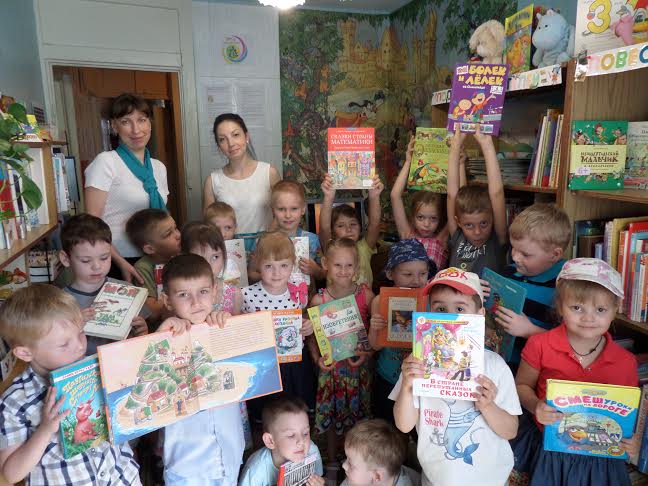 Основные понятия
Детская библиотека
Основные понятия
Книжные стеллажи
Читальный зал
Основные понятия
Карточка, формуляр
закладка
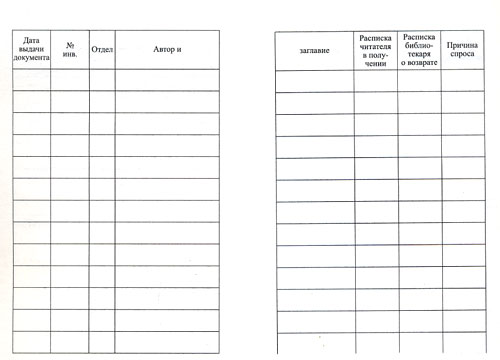 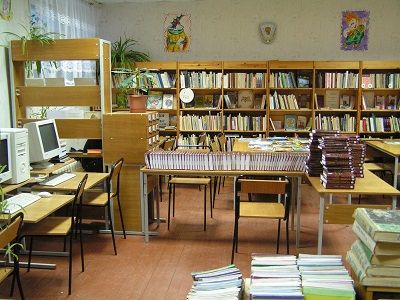 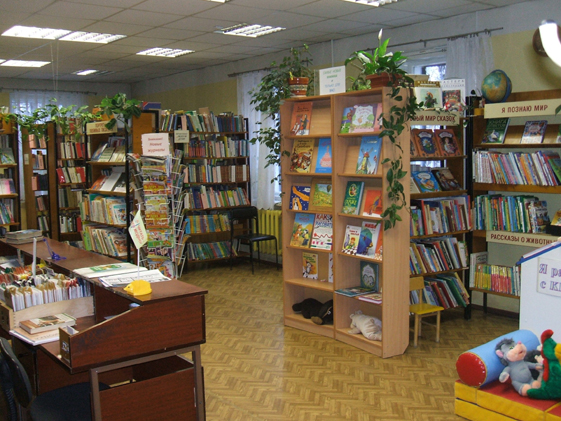 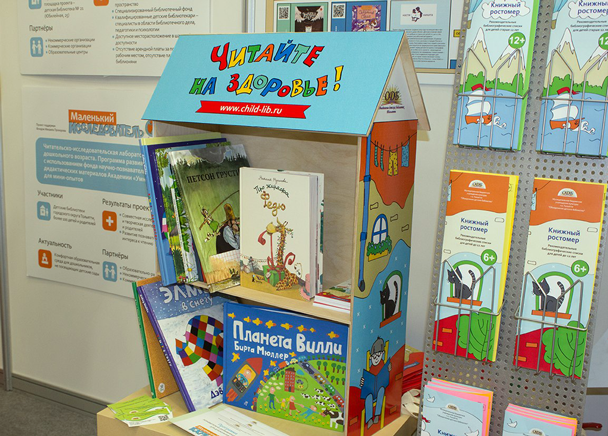 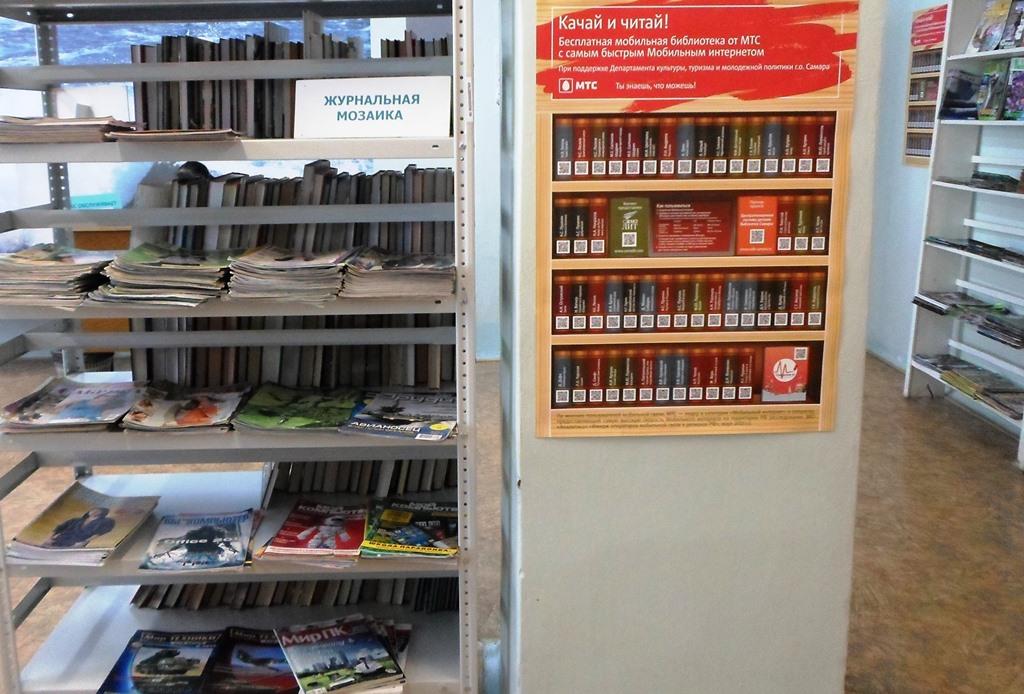 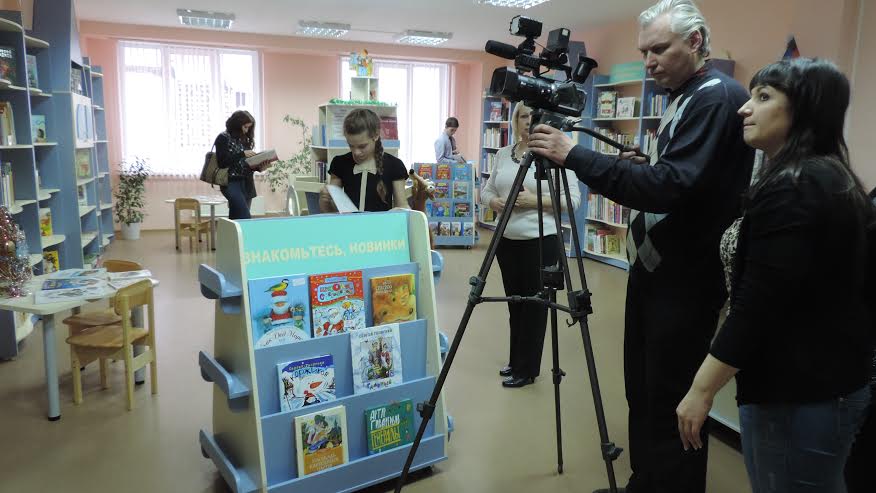 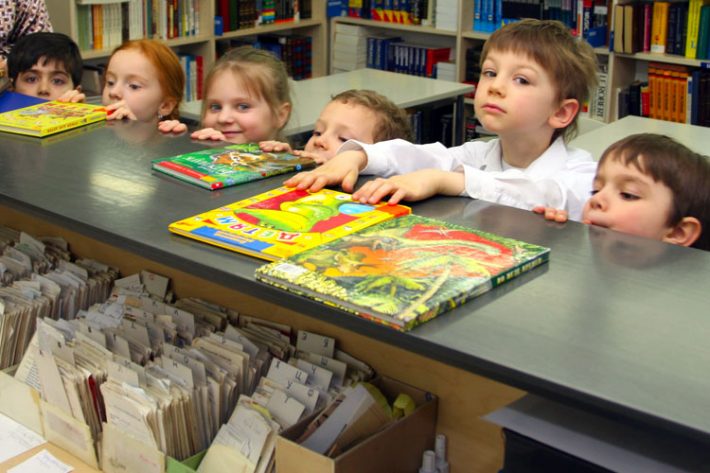 Лизе Ч. посетила с мамой библиотеку
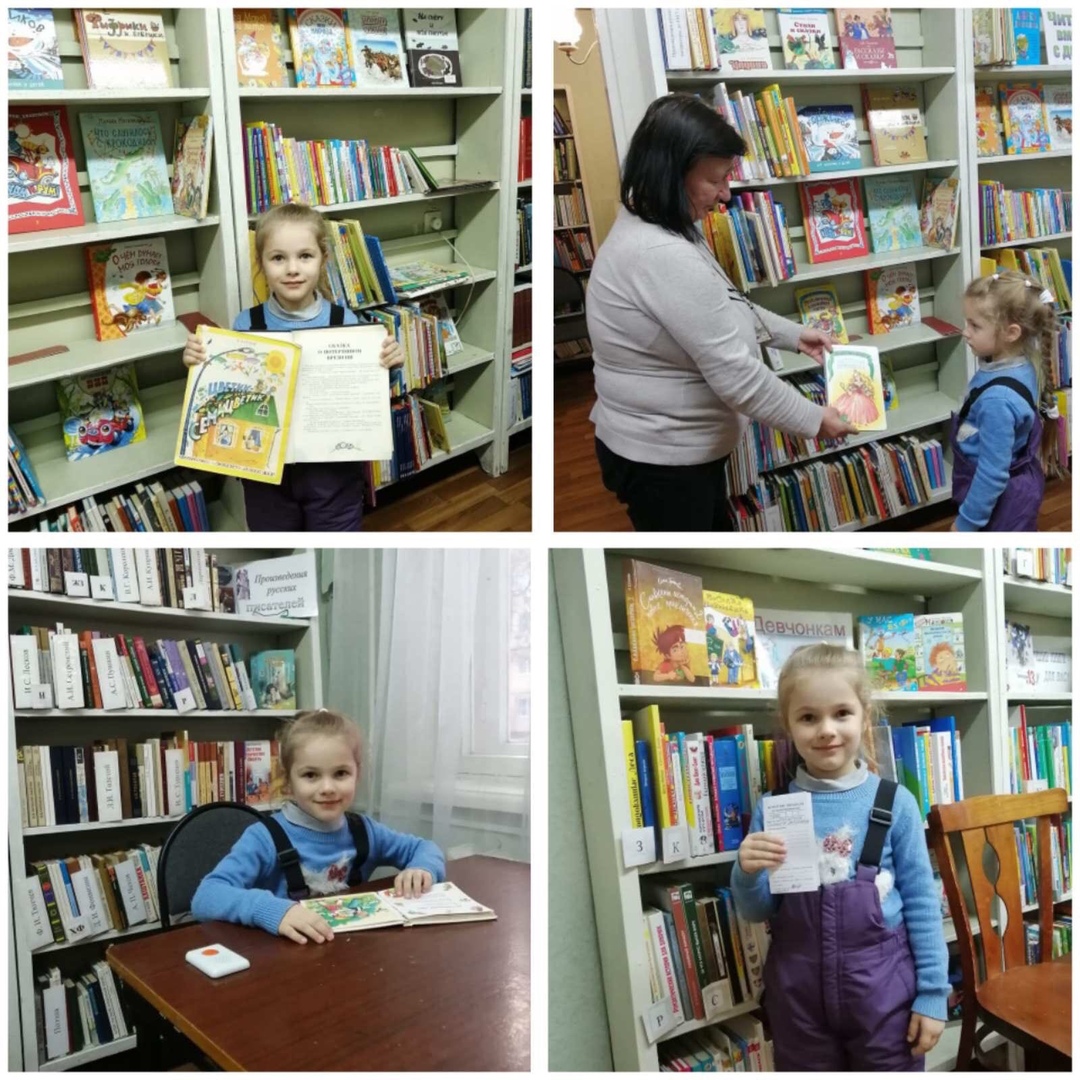 Маша Пашинина очень любит с мамой ходить в библиотеку.
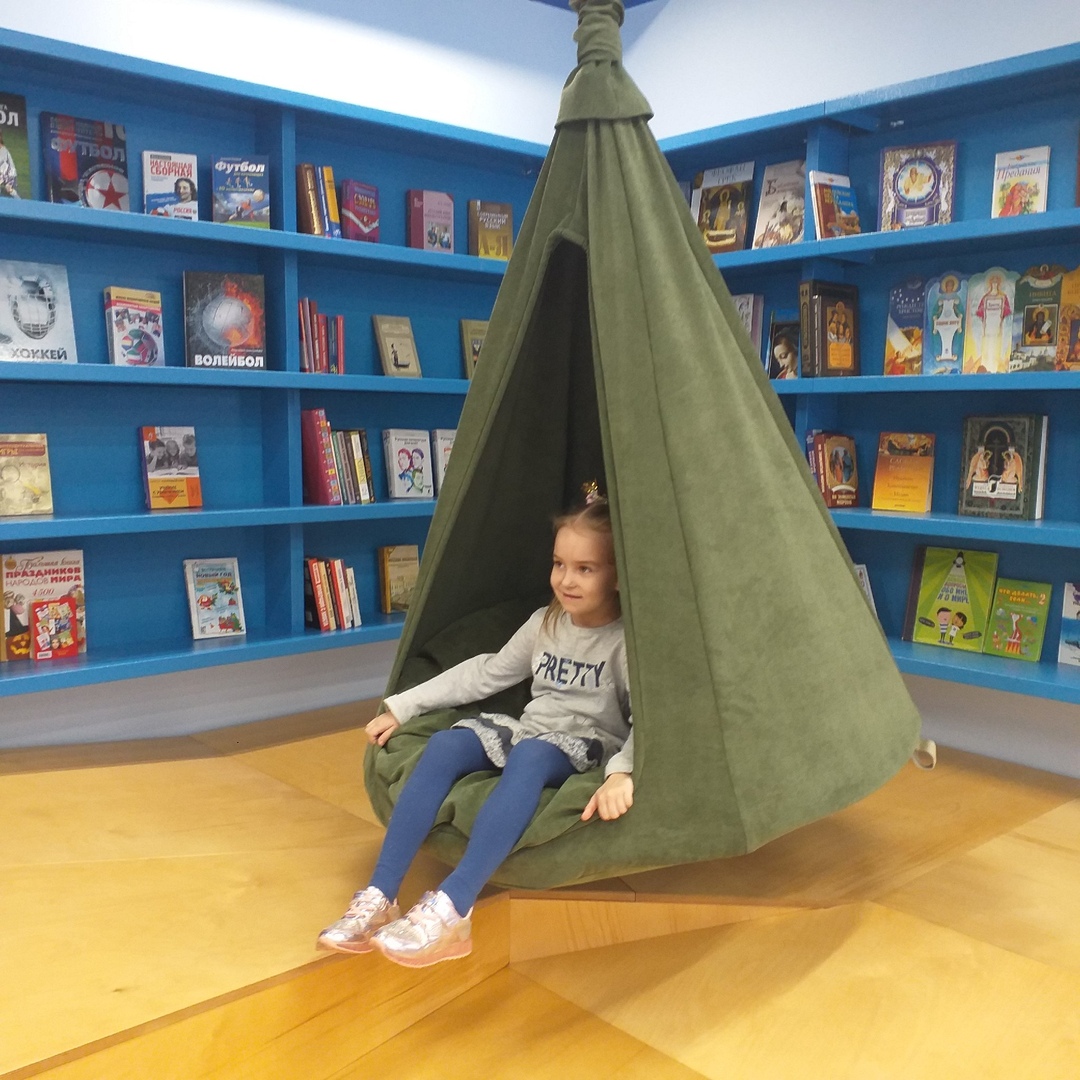 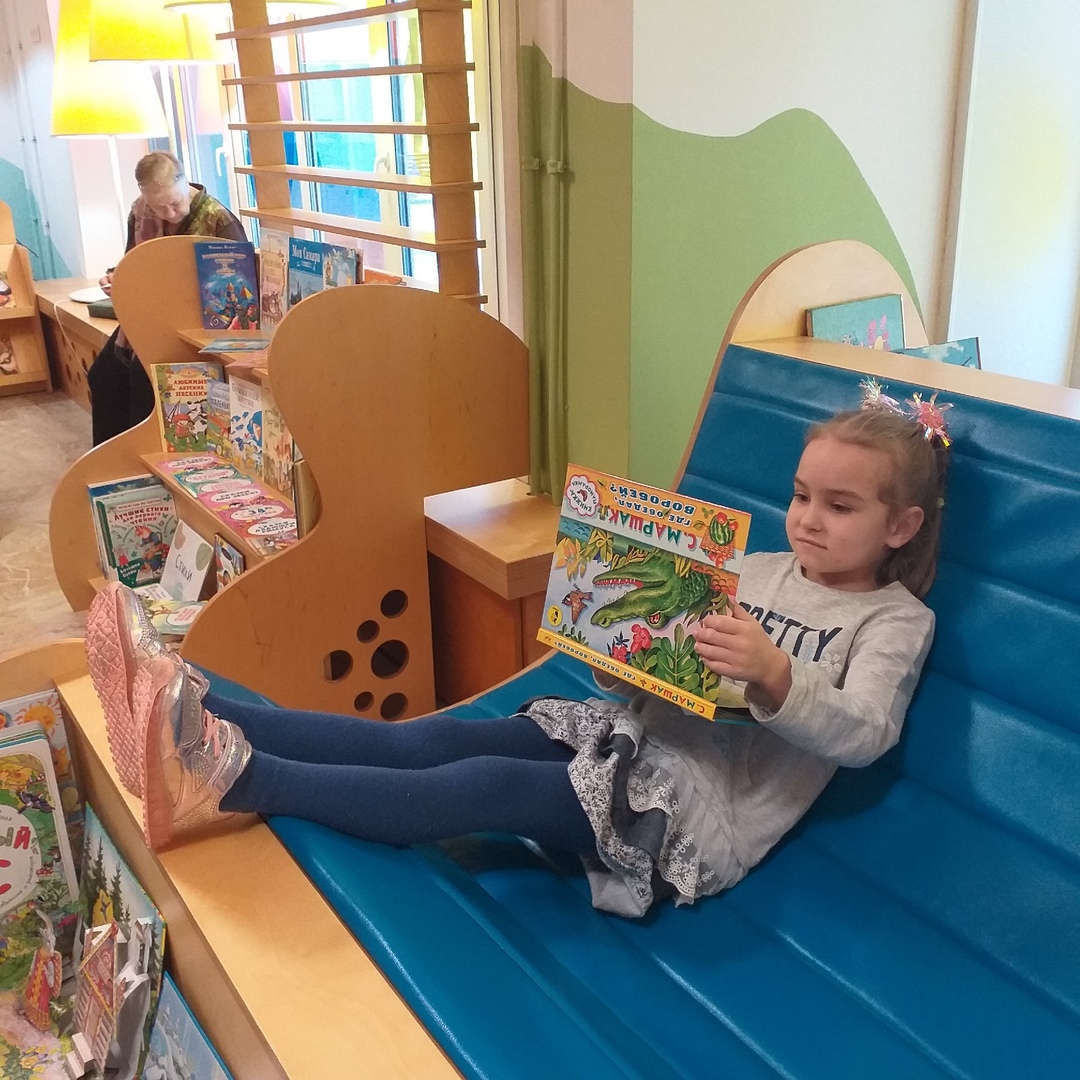 Библиотекарь помогает  читателям с выбором. И находит нужную книгу.
Некоторые издания можно читать только в читальном зале.
Чем больше книг читаем, тем умнее становимся.
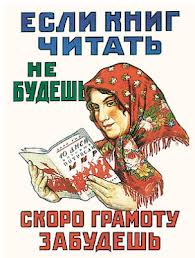